Research Quality Web Searching, Part 2
Joe Barker	jbarker at library.berkeley.edu

John Kupersmith	jkupersm at library.berkeley.edu
 A “Know Your Library” Workshop
Teaching Library, University of California, Berkeley
Spring 2007
Beyond Google Copyright © 2012 The Regents of the University of California is licensed under a Creative Commons Attribution-NonCommercial 3.0 Unported License. Permissions beyond the scope of this license may be available at http://www.lib.berkeley.edu/TeachingLib/Guides/Internet/contact.html.
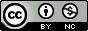 CRITICAL EVALUATIONWhy Evaluate What You Find on the Web?
Anyone can put up a Web page
about anything
Many pages not kept up-to-date
No quality control
most sites not “peer-reviewed” 
less trustworthy than scholarly publications
no selection guidelines for search engines
Web Evaluation TechniquesBefore you click to view the page...
Look at the URL - personal page or site ?        ~  or  %  or users or members
Domain name appropriate for the content ?      edu, com, org, net, gov, ca.us, uk, etc.

Published by an entity that makes sense ? 
News from its source?   
	www.nytimes.com
Advice from valid agency? 
	www.nih.gov/
	www.nlm.nih.gov/
	www.nimh.nih.gov/
[Speaker Notes: Go through these procedures fairly quickly:  
there’s an exercise to learn this
You want them to be able to understand the form and what it says.
	
DOMAIN APPROPRIATE FOR THE CONTENT:
Do you trust a NYT times article from a personal page as much as one from nytimes.com?
A copy of Jackie Onassis’s will from a personal page as much as one from the California Bar Assn.?
Example of a personal page would be:  www.aol.com/~jbarker
They are loosely paralleled by the sequence of the form in the next exercise.]
Web Evaluation Techniques  Scan the perimeter of the page
Can you tell who wrote it ?
name of page author
organization, institution, agency you recognize
e-mail contact by itself not enough
Credentials for the subject matter ?
Look for links to:
“About us”  “Philosophy”  “Background”  “Biography”
 Is it recent or current enough ?
Look for “last updated” date - usually at bottom
If no links or other clues...
truncate back the URL
http://hs.houstonisd.org/hspva/academic/Science/Thinkquest/gail/text/ethics.html
Web Evaluation TechniquesIndicators of quality
Sources documented
links, footnotes, etc.
As detailed as you expect in print publications ?
do the links work ?
Information retyped or forged
why not a link to published version instead ?
Links to other resources
 biased, slanted ?
Web Evaluation TechniquesWhat Do Others Say ?
Search the URL in alexa.com
Who links to the site? Who owns the domain? 
Type or paste the URL into the basic search box
Traffic for top 100,000 sites
See what links are in Google’s Similar pages
Look up the page author in Google
[Speaker Notes: You can trust the lii.org more than many referrals.  If there are annotations by professionals, that helps.
The burden is on you, always.

Demonstrate link: search example in Google.
Use http://www.hanksville.org/yucatan/mayacal.html]
Web Evaluation TechniquesSTEP BACK  &  ASK:  Does it all add up ?
Why was the page put on the Web ? 
inform with facts and data?   
explain, persuade?   
sell, entice? 
share, disclose?
as a parody or satire? 

Is it appropriate for your purpose?
Try evaluating some sites...
Search a controversial topic in Google:
"nuclear armageddon"
prions danger
“stem cells” abortion
Scan the first two pages of results
Visit one or two sites 
try to evaluate their quality and reliability
Use the worksheet as a guide to techniques